Jacek Wallusch_________________________________Applied Quantitative Methods for Business Development and Analysis
Lecture 4:
Introduction to R: 
Graphs
Colour Grouping____________________________________________________________________________________________
‘color ‘ and ‘colors’
List the colours:
[1] remember to define the colours as group c("colour1", "colour2")
Grouping:
Variable of interest grouped by 
another variable (condition)

Colour Selection
Define colours
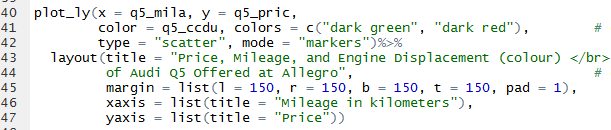 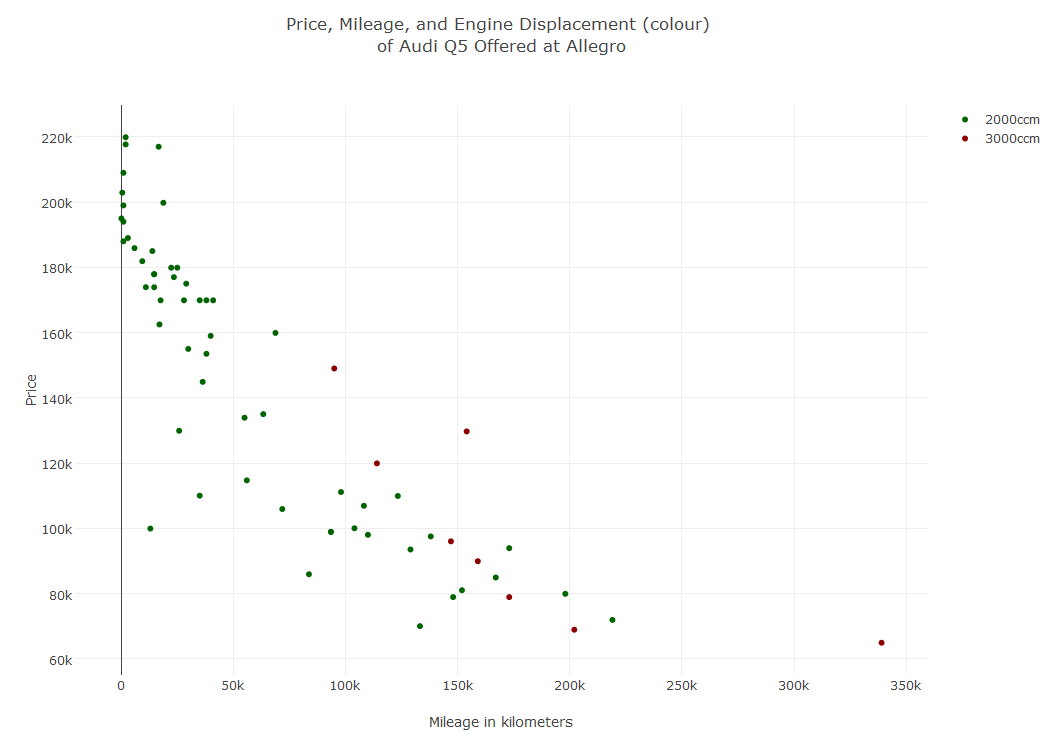 Axes description within list()-environment
AQM: 4
Use plot_ly
Residuals____________________________________________________________________________________________
Theory and Practice
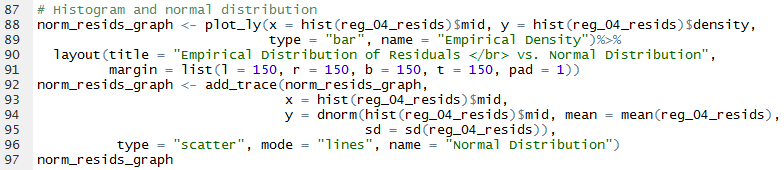 Create a normal distribution for 
hist$mid
hist(variable)$density: creates a vector of y-axis values  
hist(variable)$mid: creates a vector of x-axis values
Mid: mid-value of a bin
Density: density associated to the mid-value
AQM: 4